Recording Options
Do-it-Yourself…In a Studio….On Location
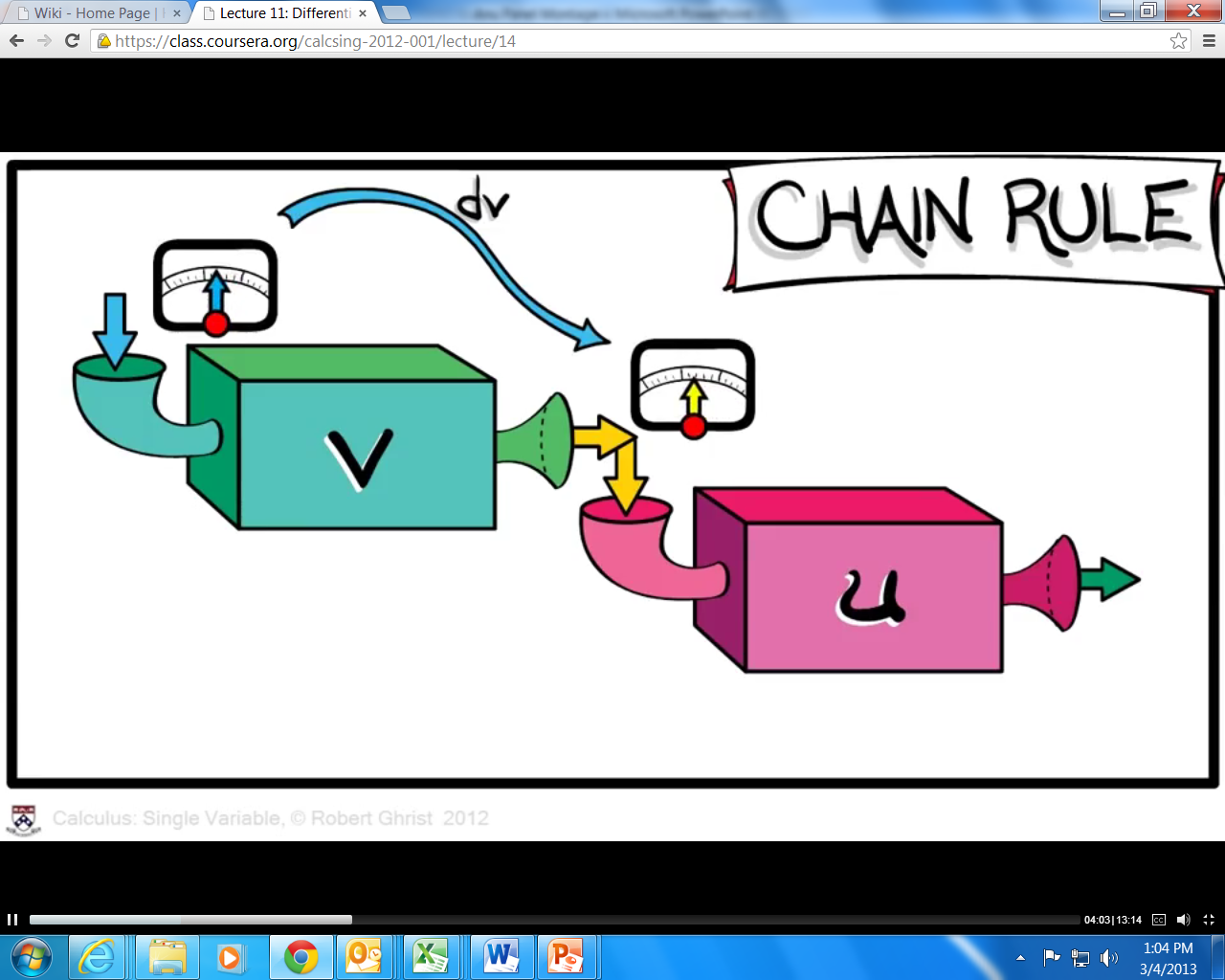 create graphics and animations
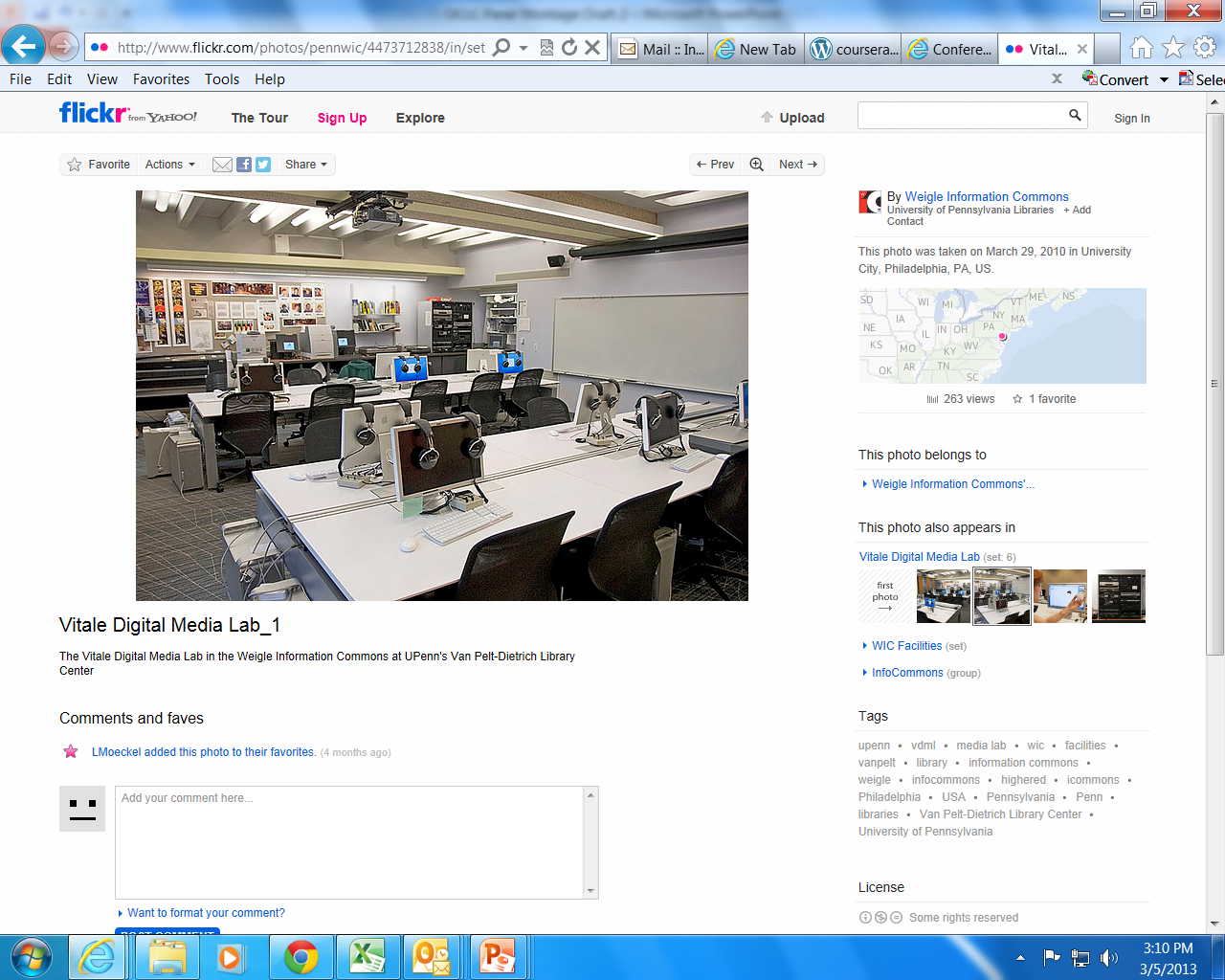 self-service at library media lab
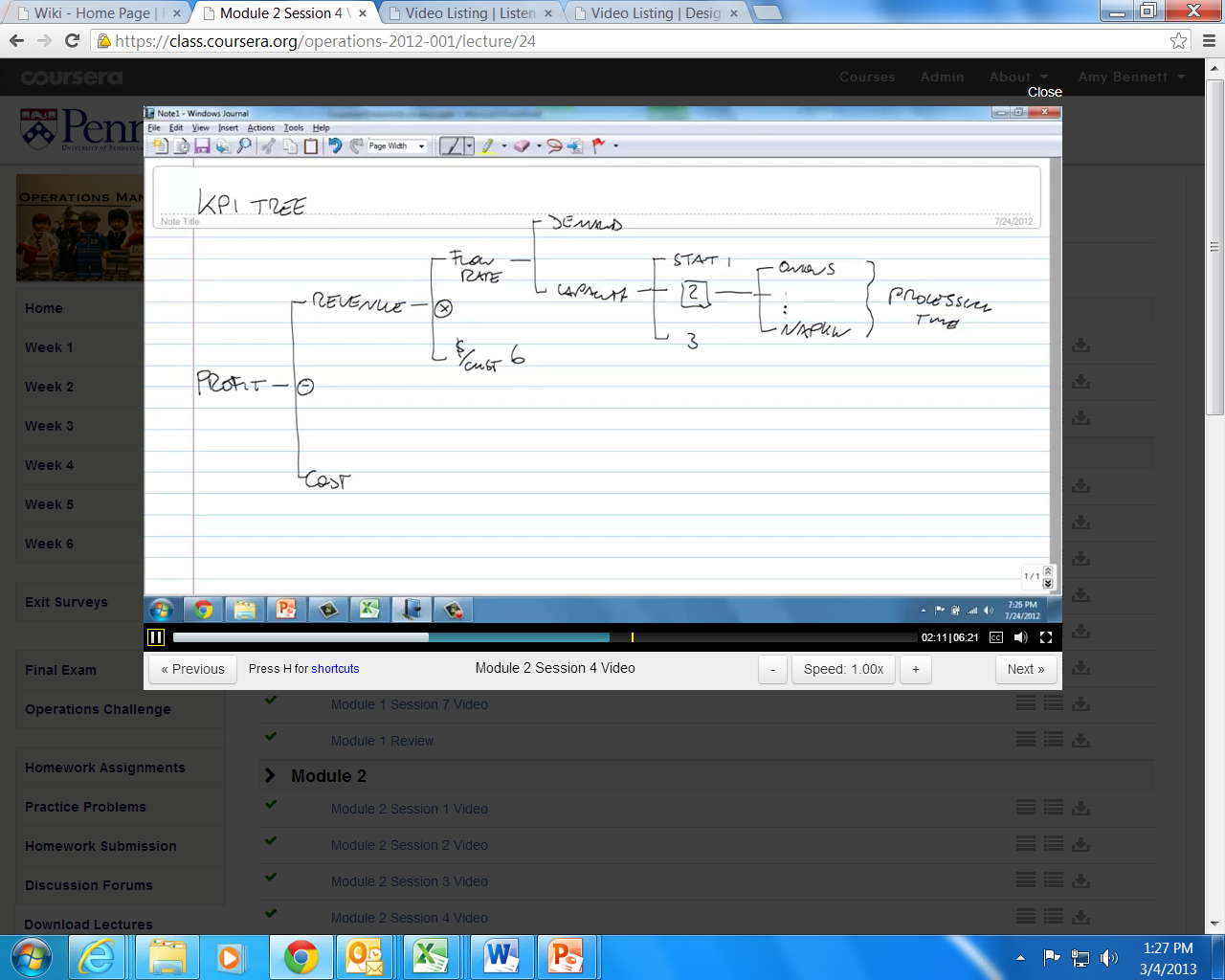 DIY 
“white board”
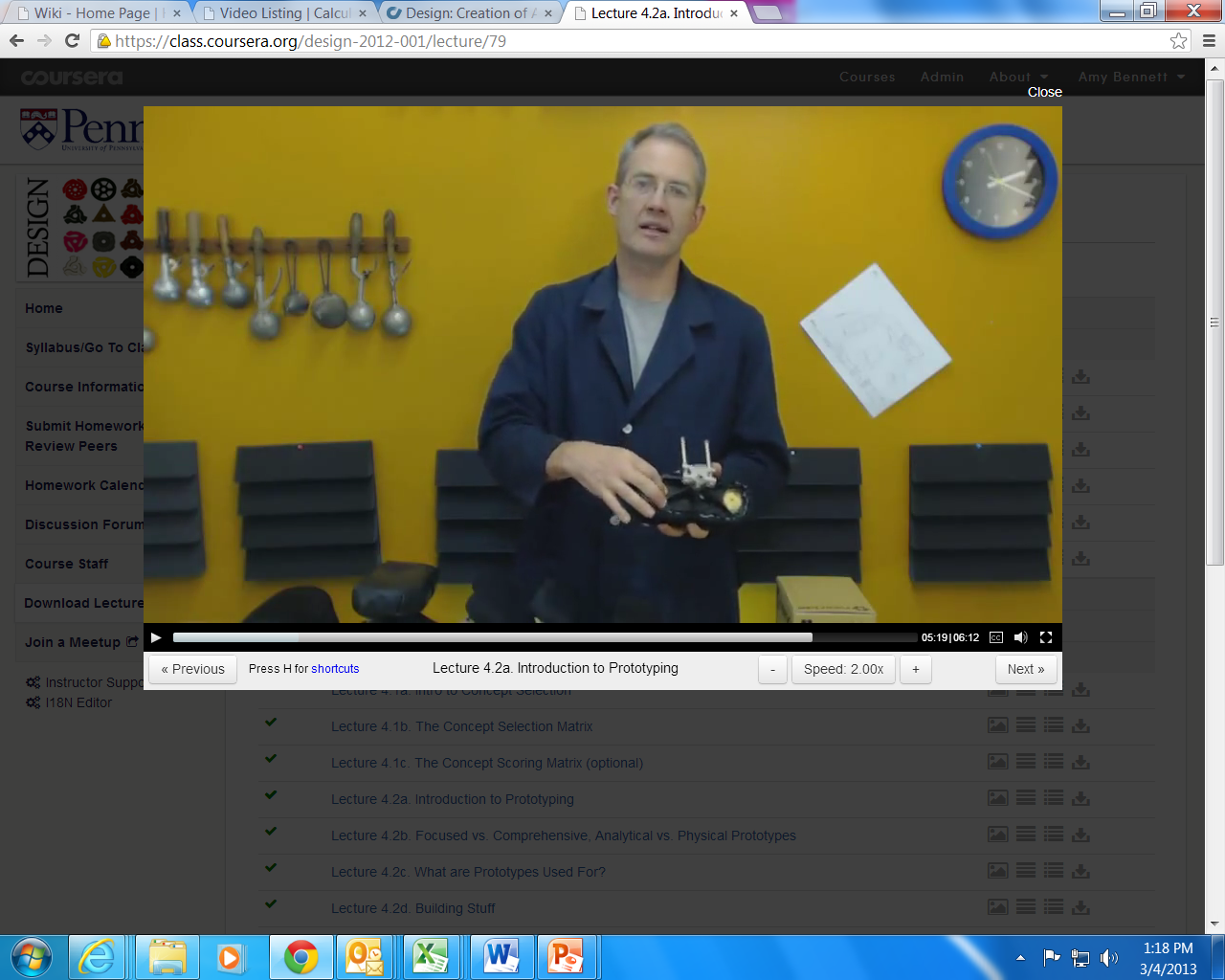 computer webcam
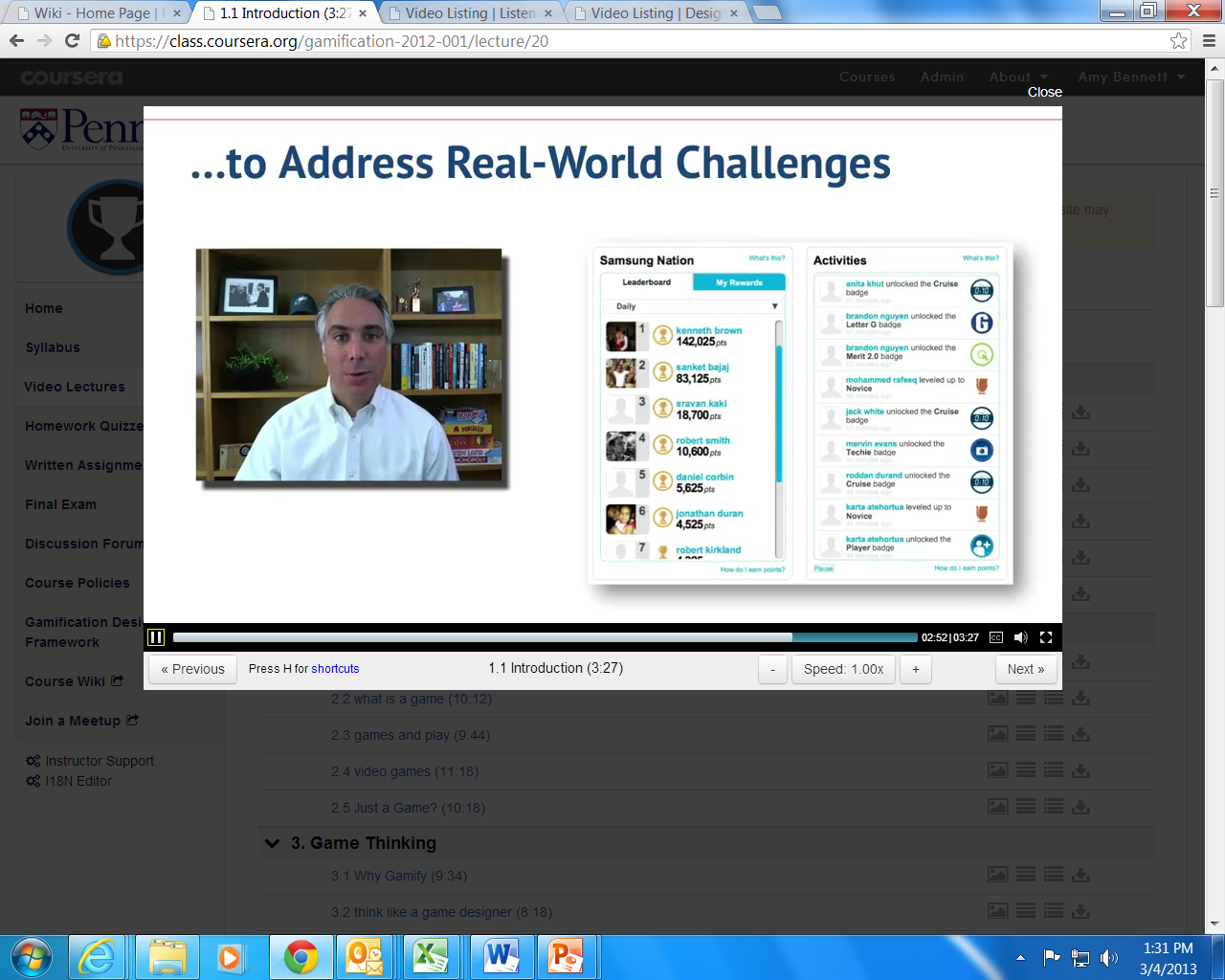 mini camera
in your own setting
Recording Options
Do-it-Yourself…In a Studio….On Location
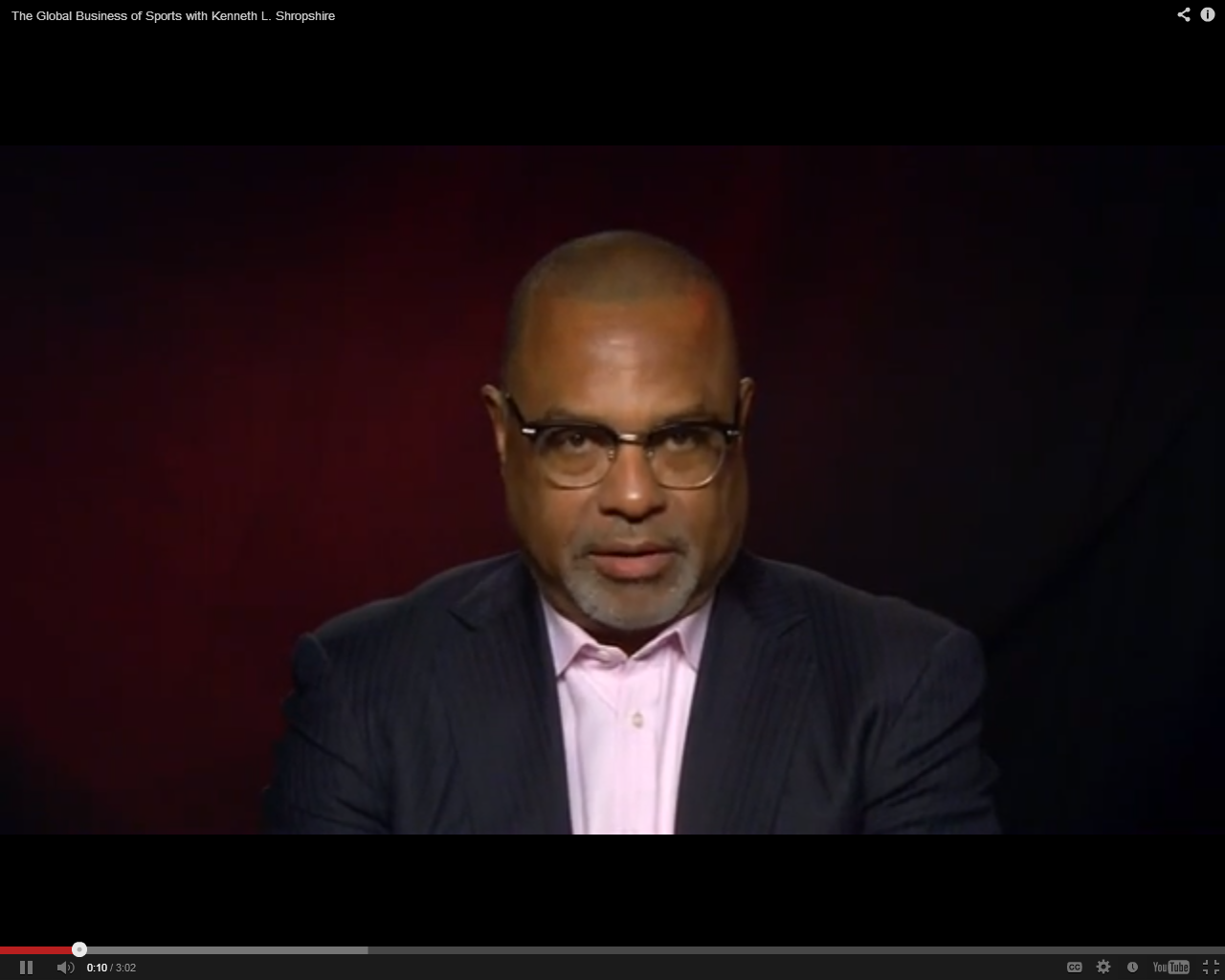 in-studio
with green screen
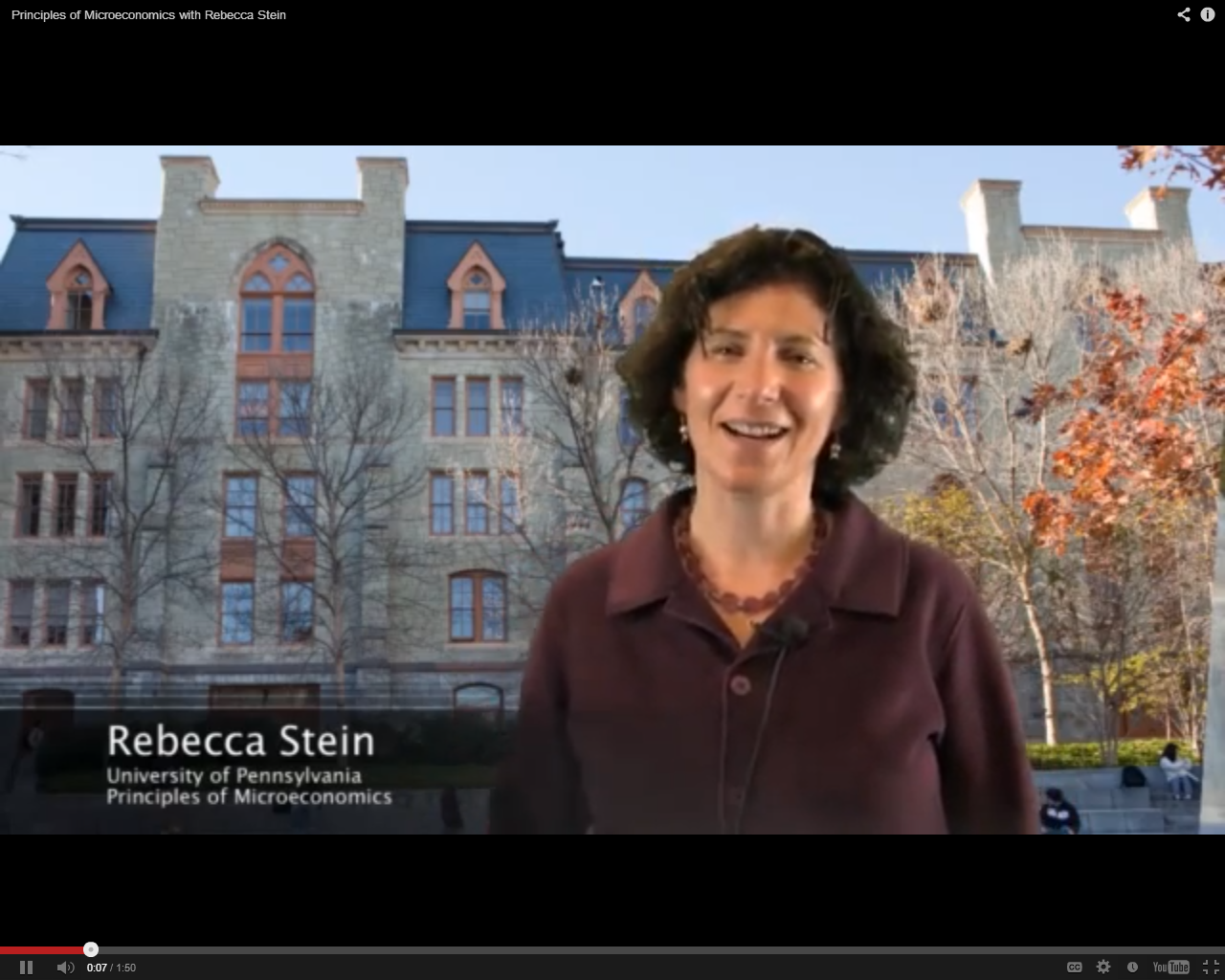 in-studio
plain backdrop
in studio with professional lighting and backdrops
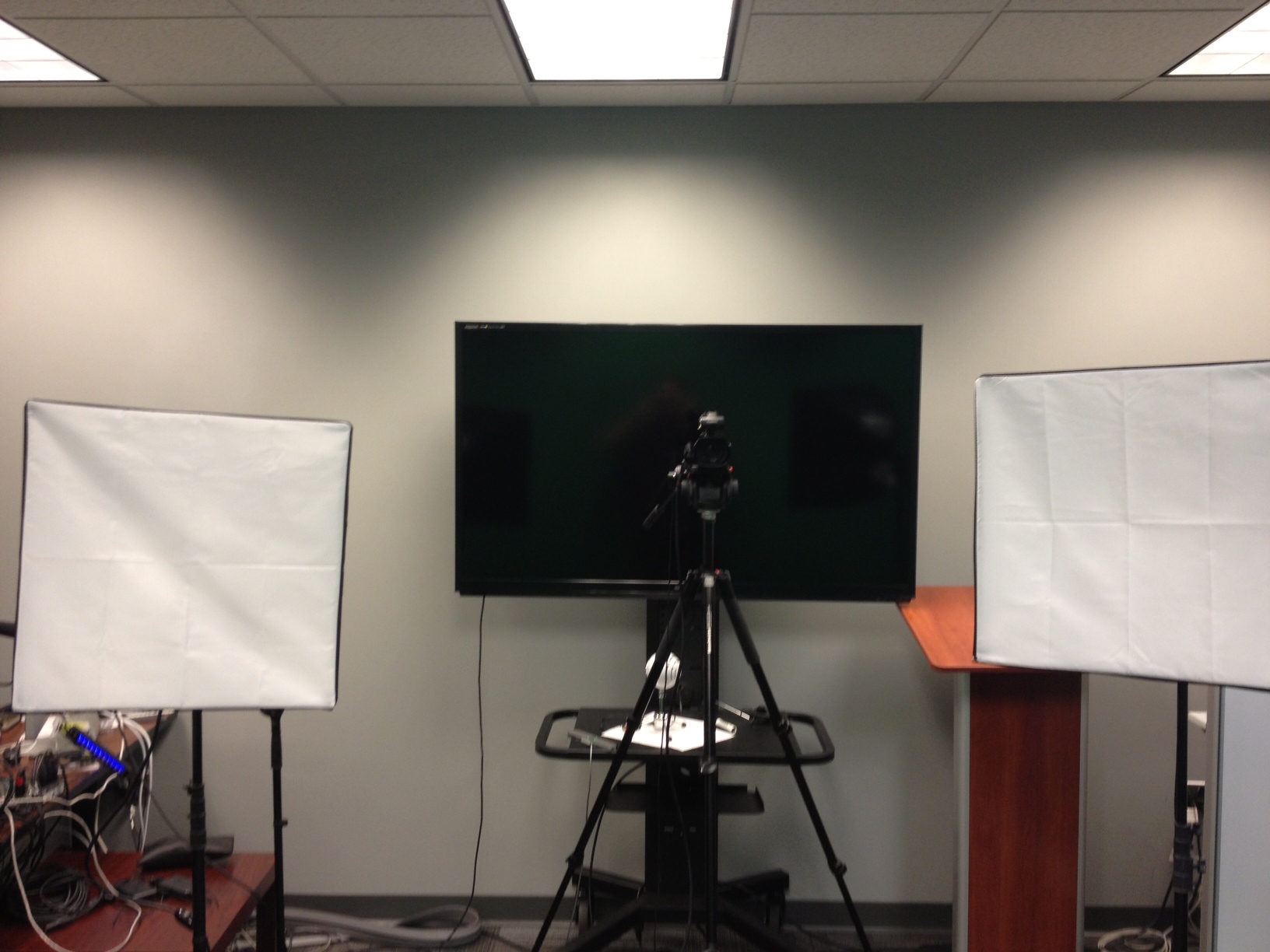 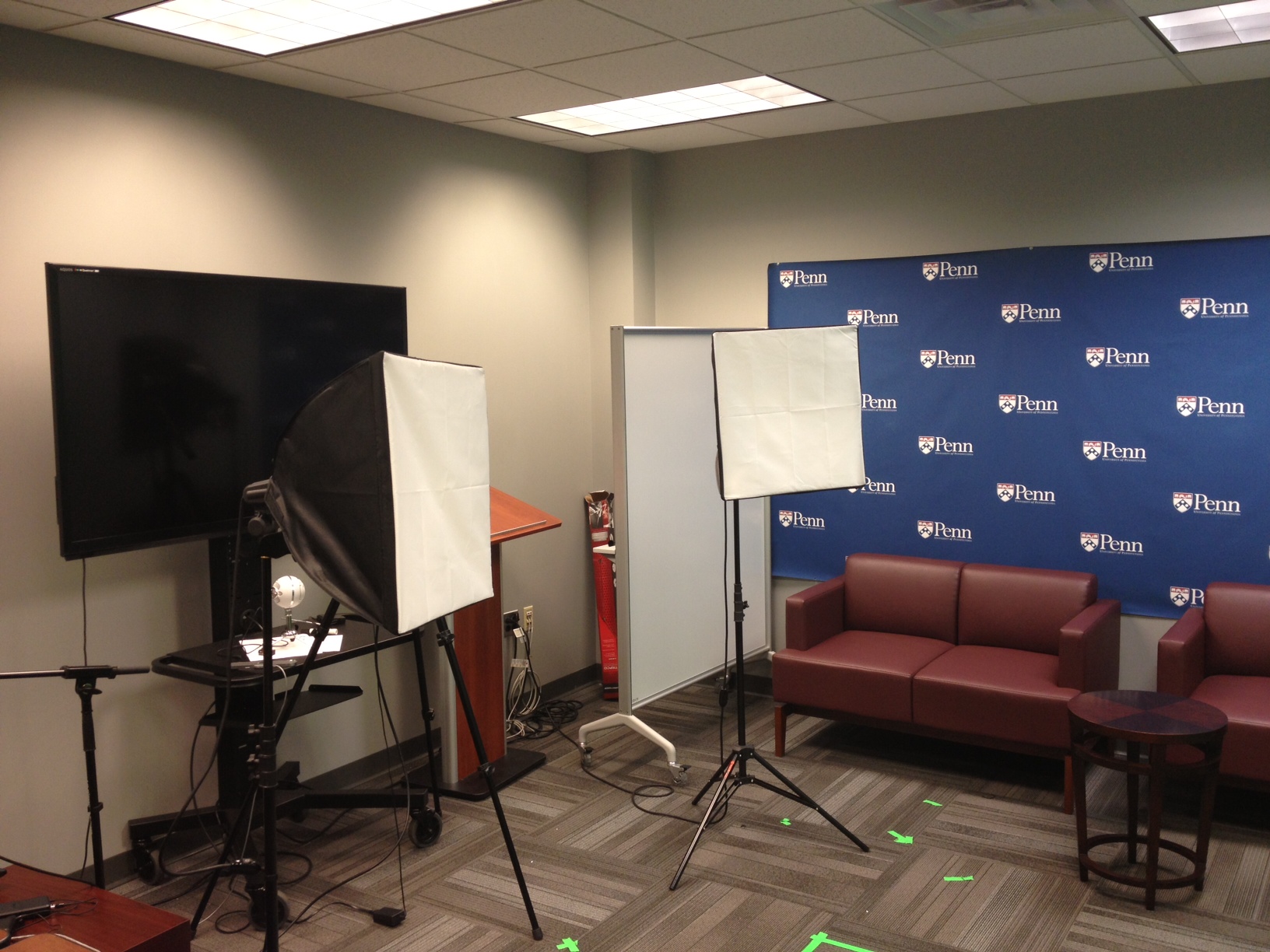 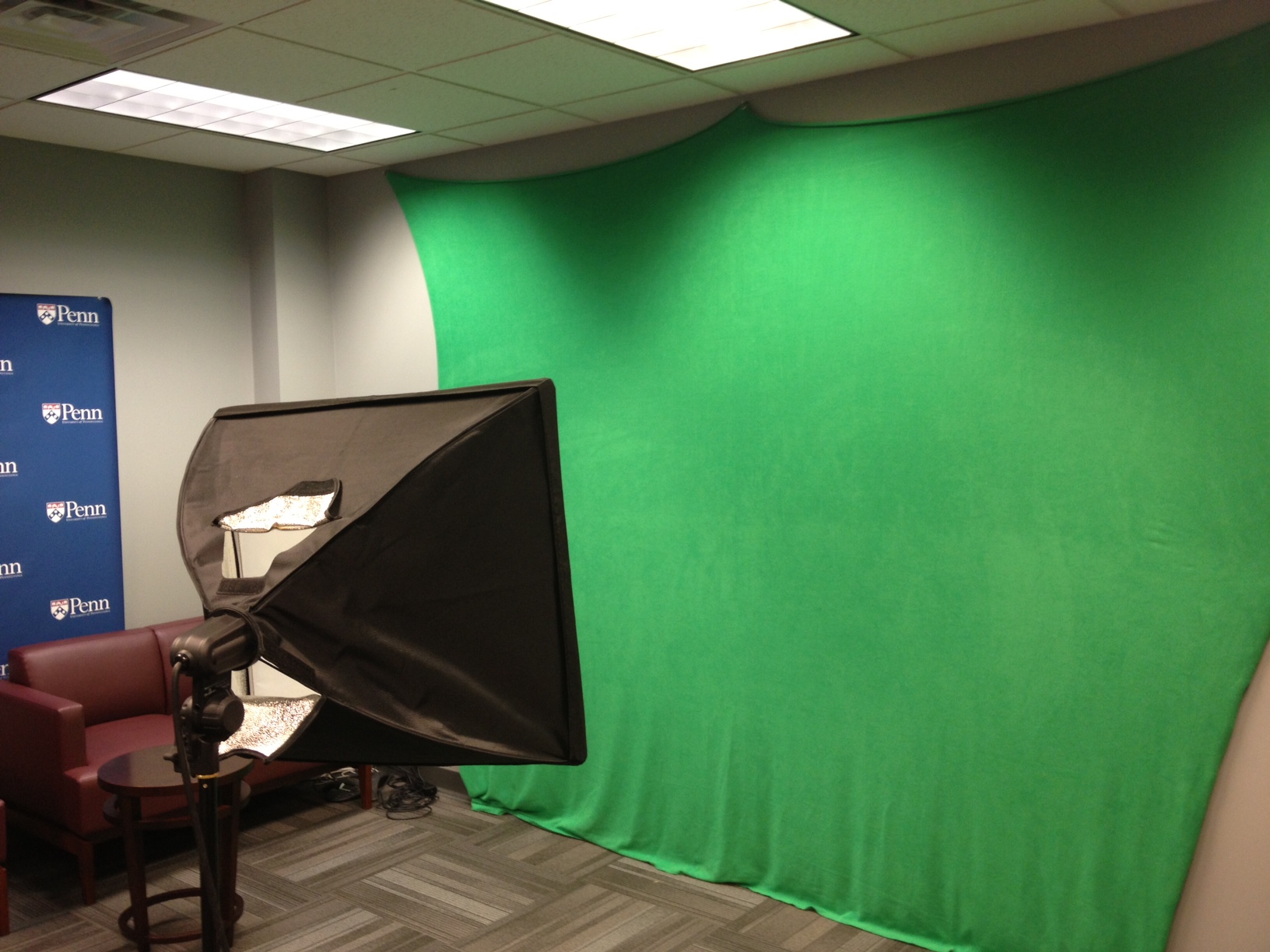 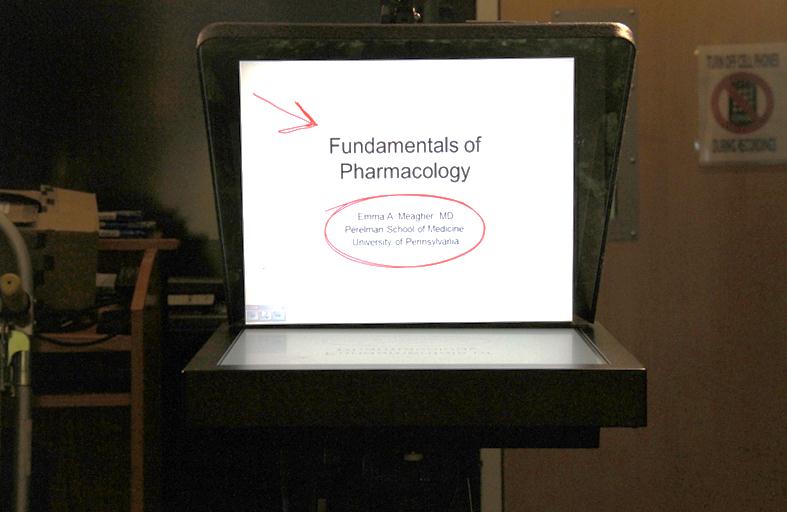 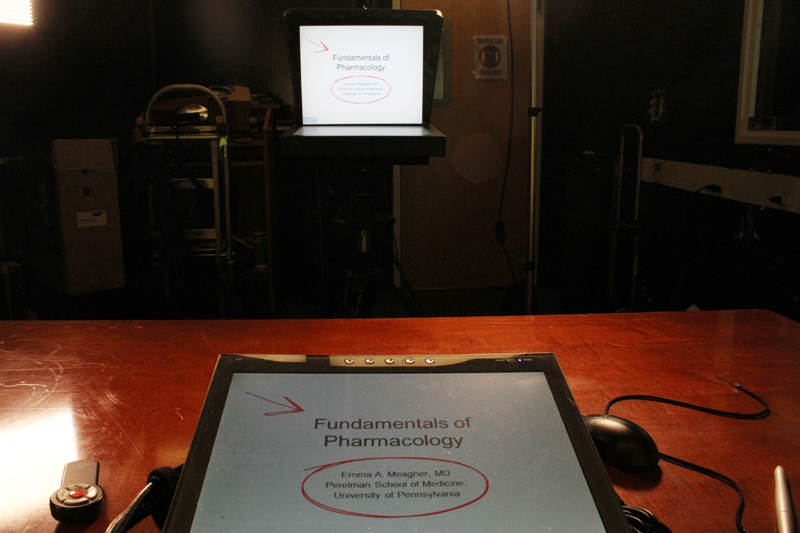 real-time markup
on-screen
digitally
created
setting
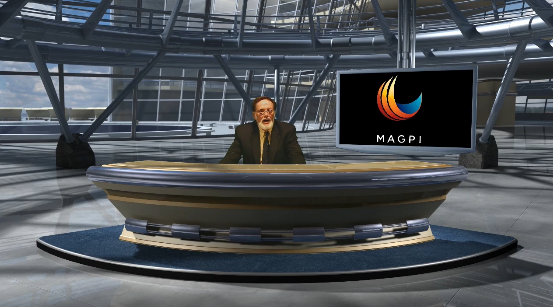 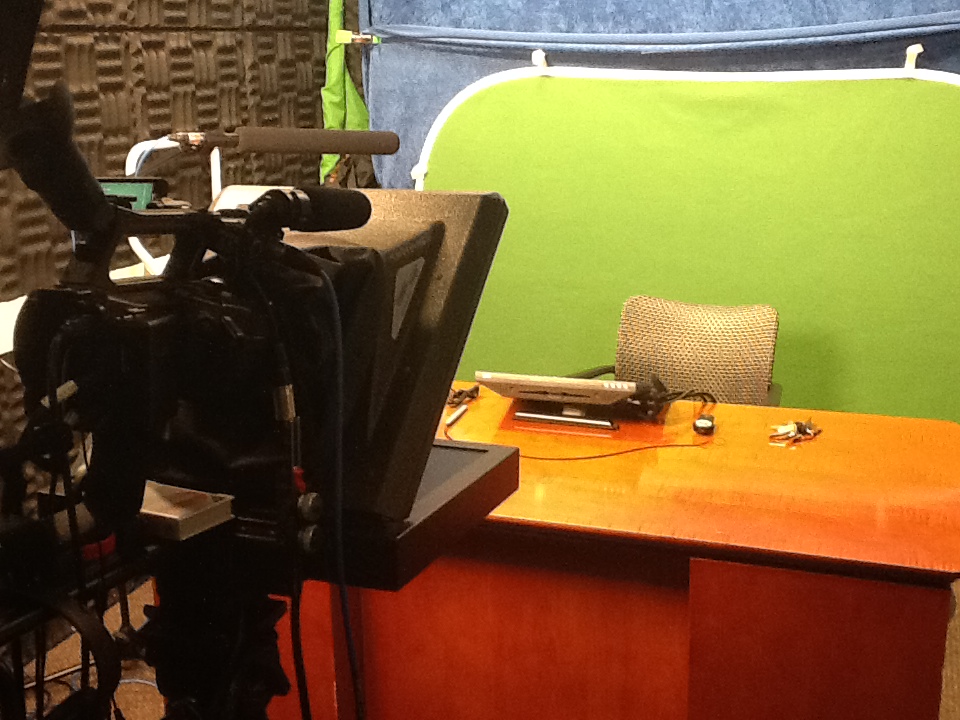 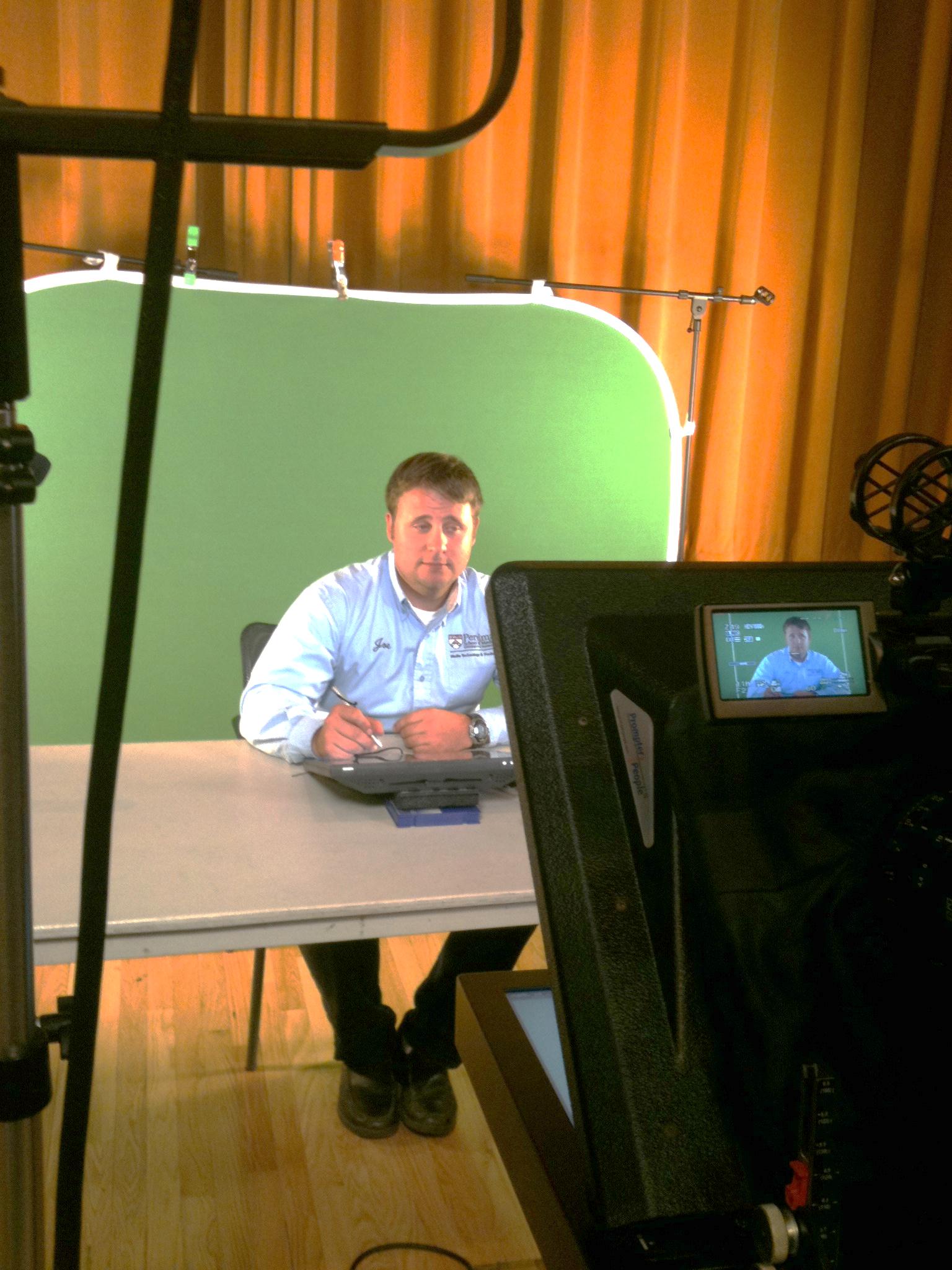 in studio with green 
screen and teleprompter
Recording Options
Do-it-Yourself…In a Studio….On Location
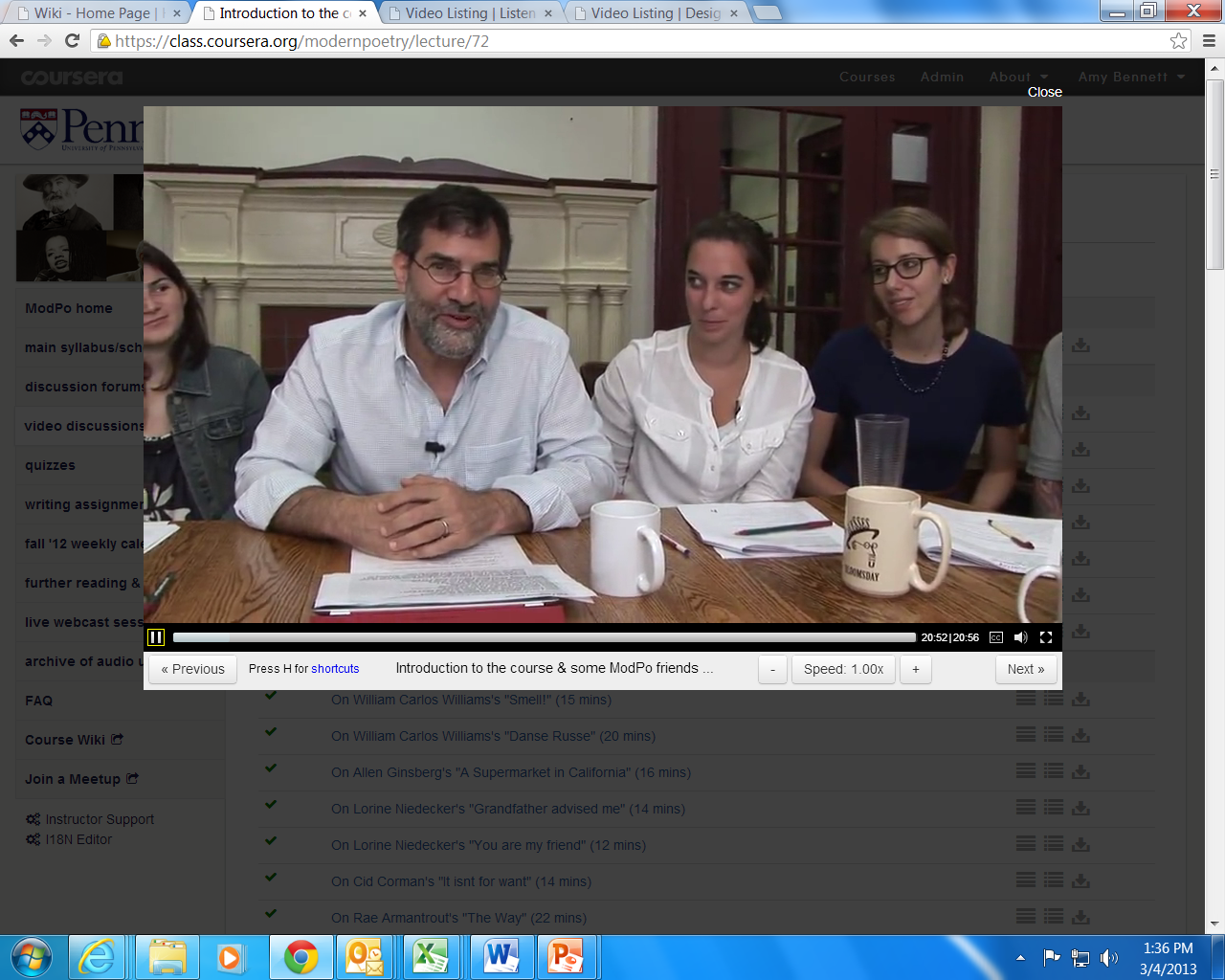 taped, double hi-tech
camera
roundtable discussion
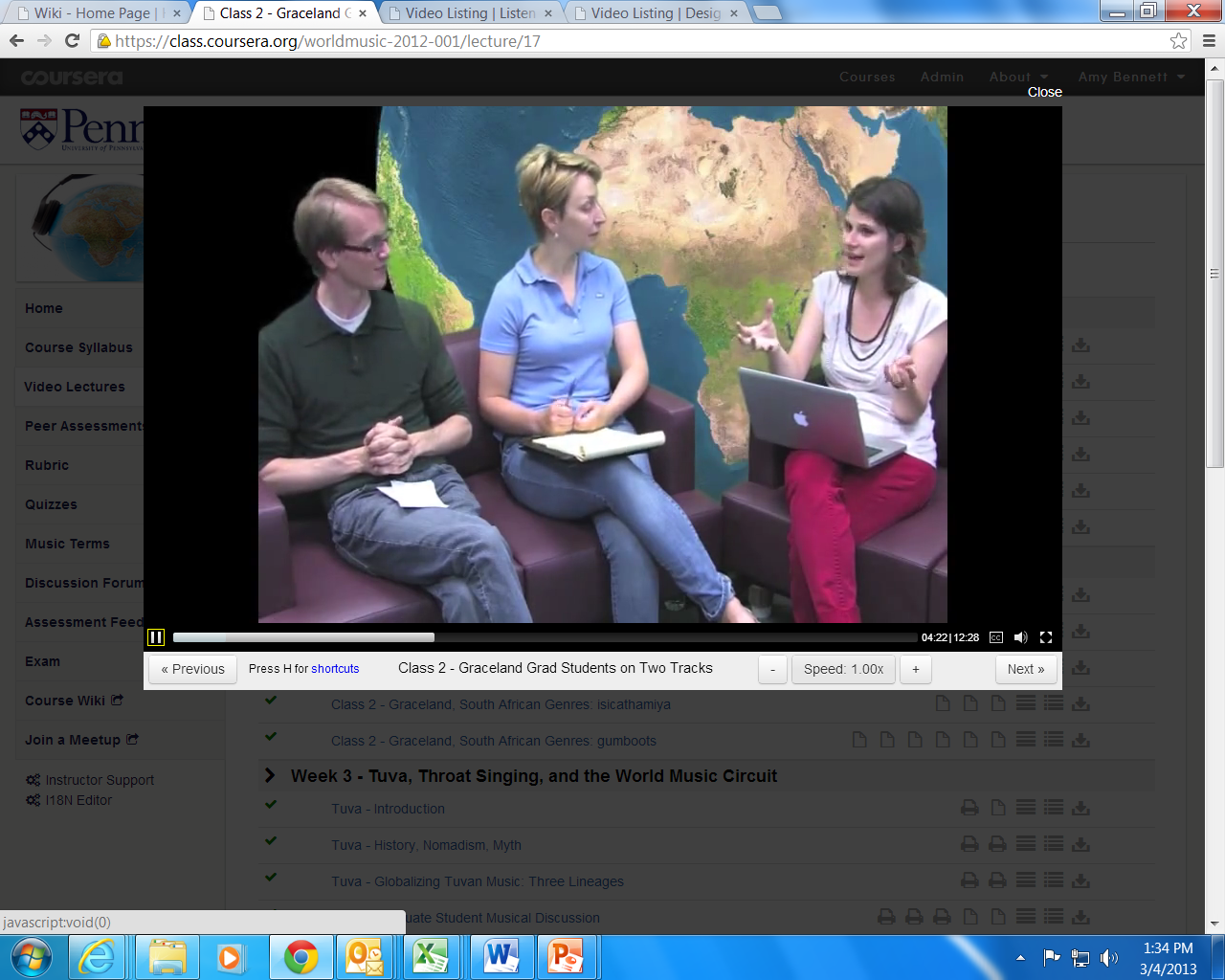 outdoors, fixed 
setting
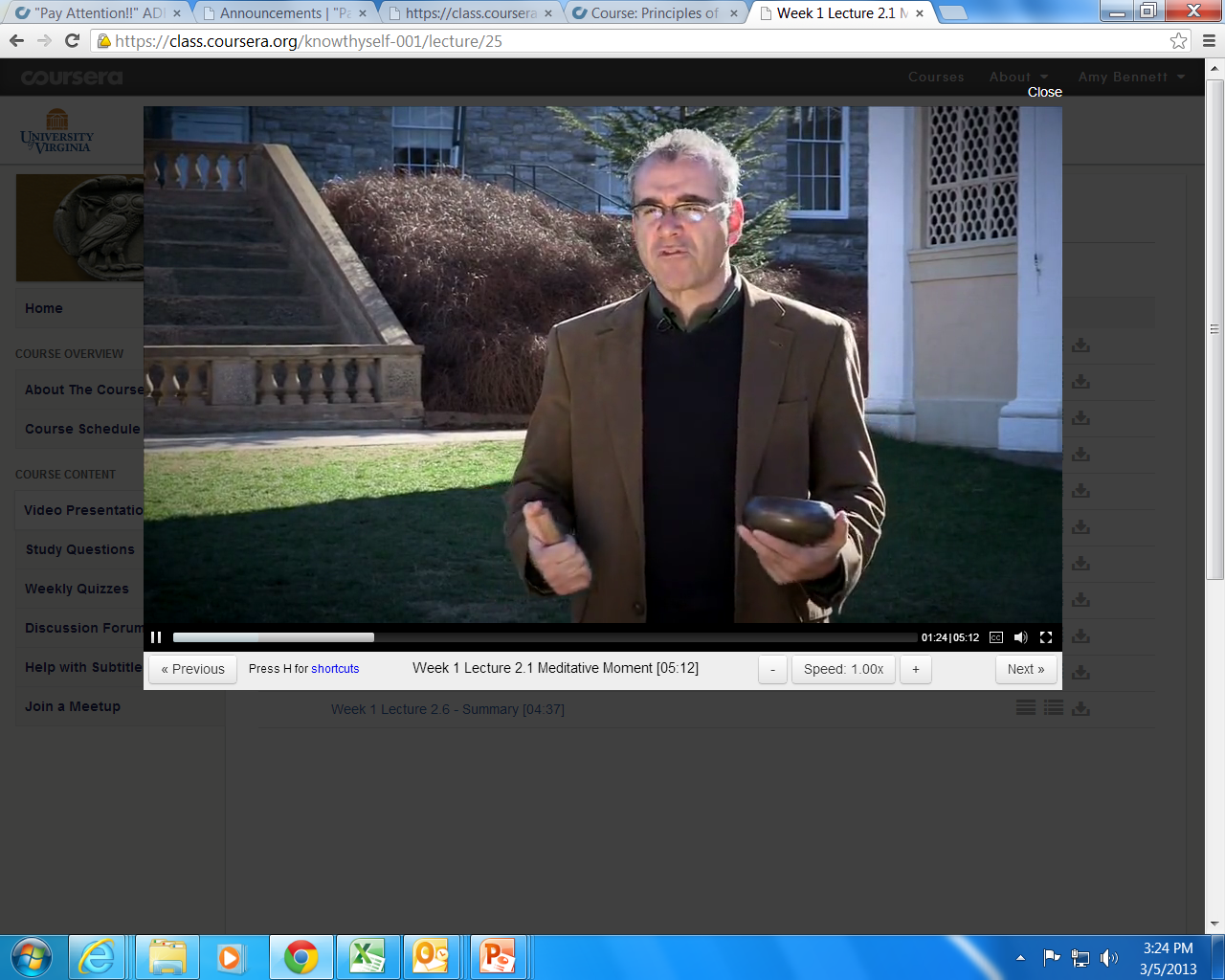 single camera on tripod fixed setting
Editing
Do-it-Yourself…Bring in the Experts
simple but robust editing program on your computer
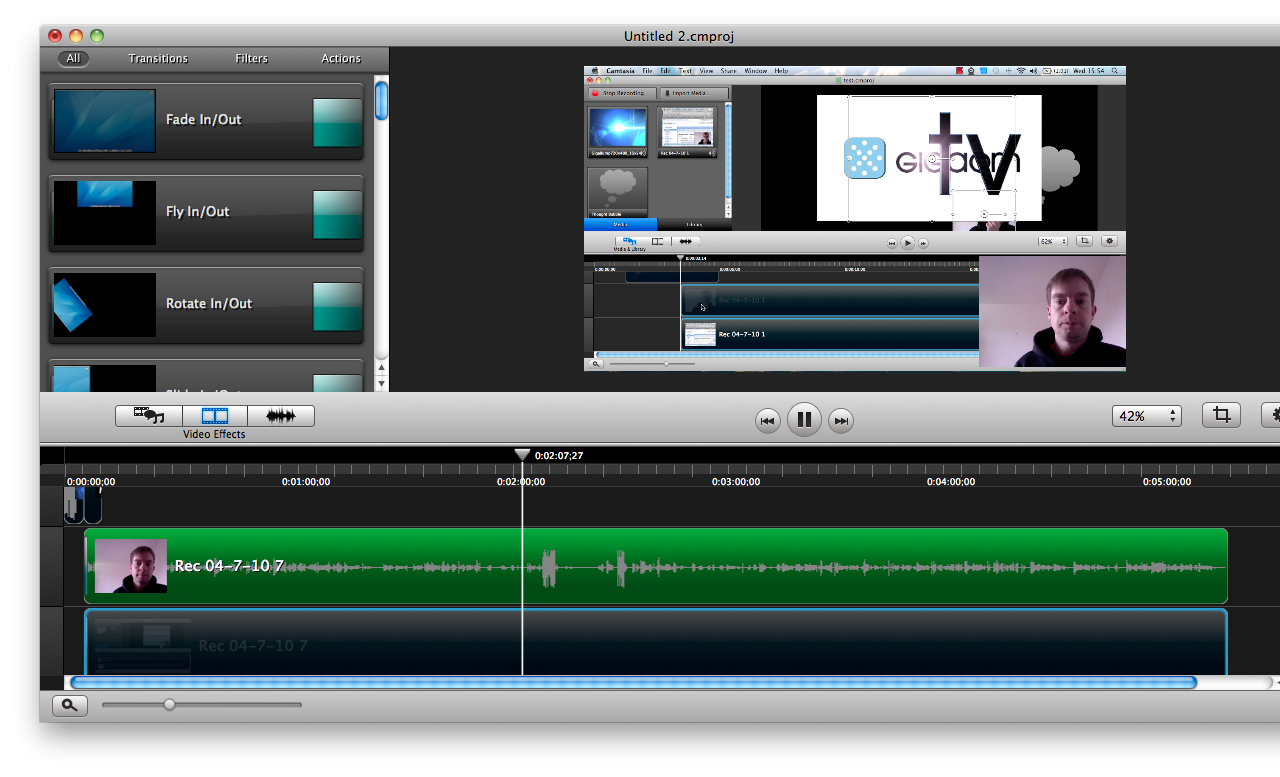 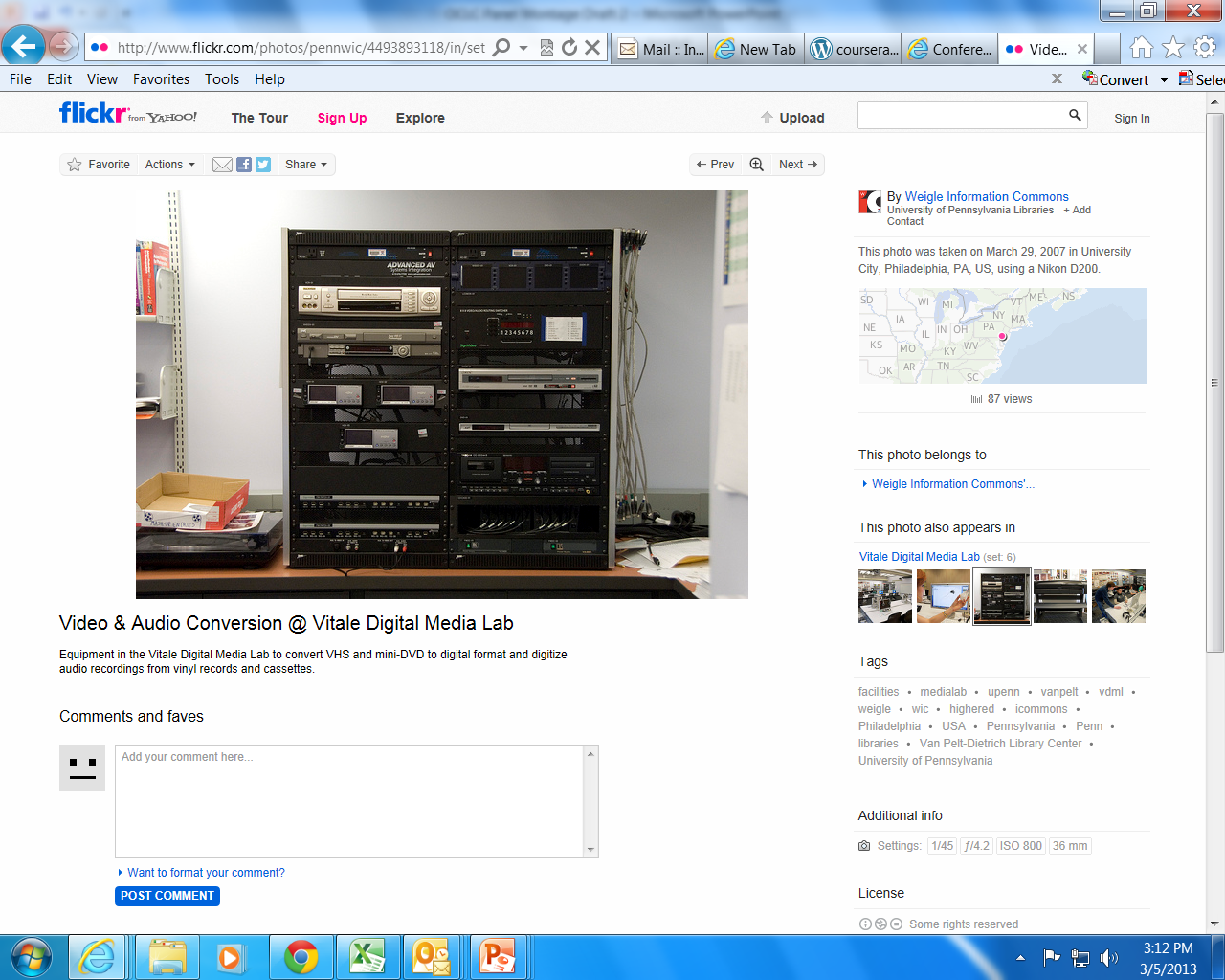 self-service video and audio editing at library media lab
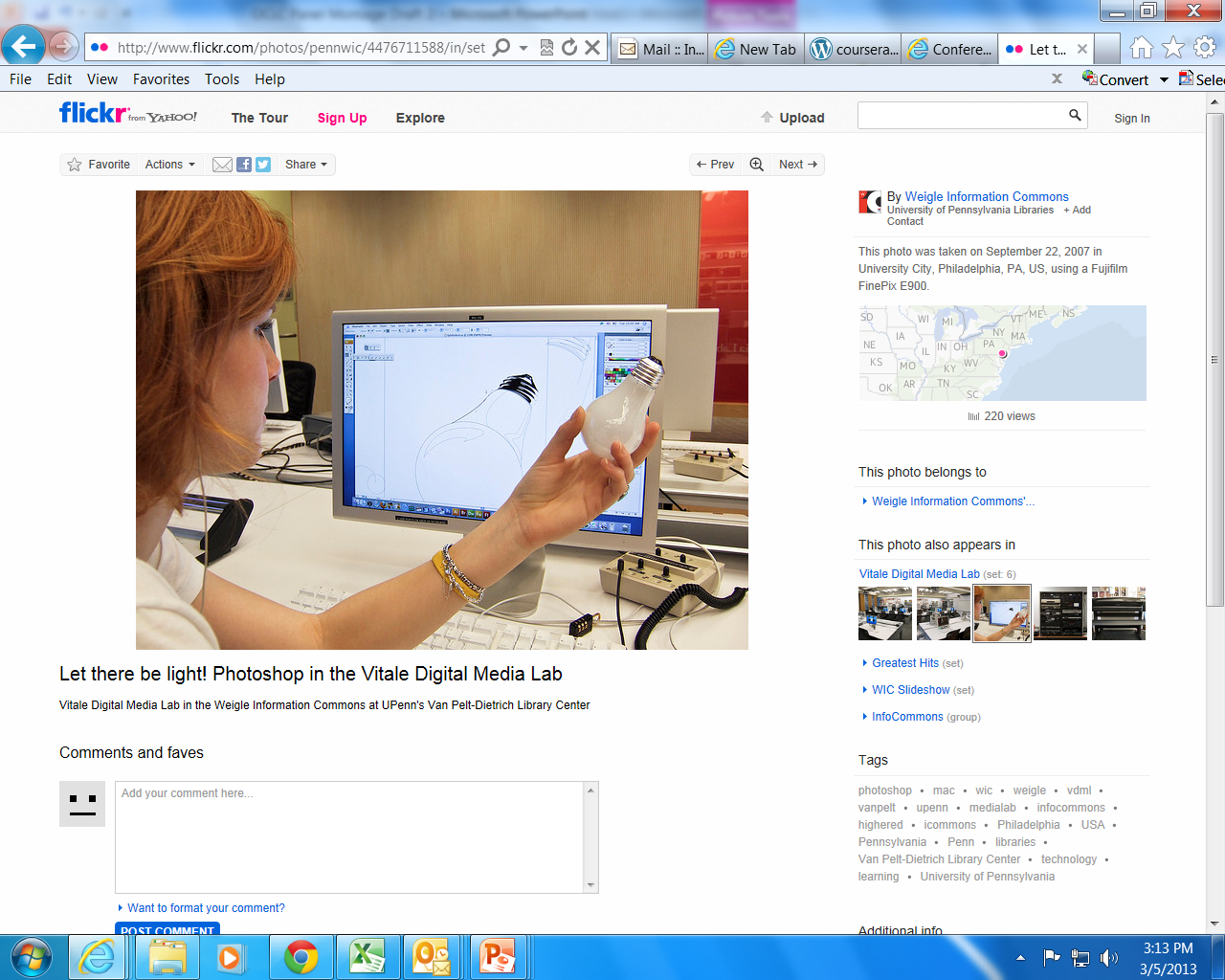 Editing
Do-it-Yourself…Bring in the Experts
experts at your school’s production studio
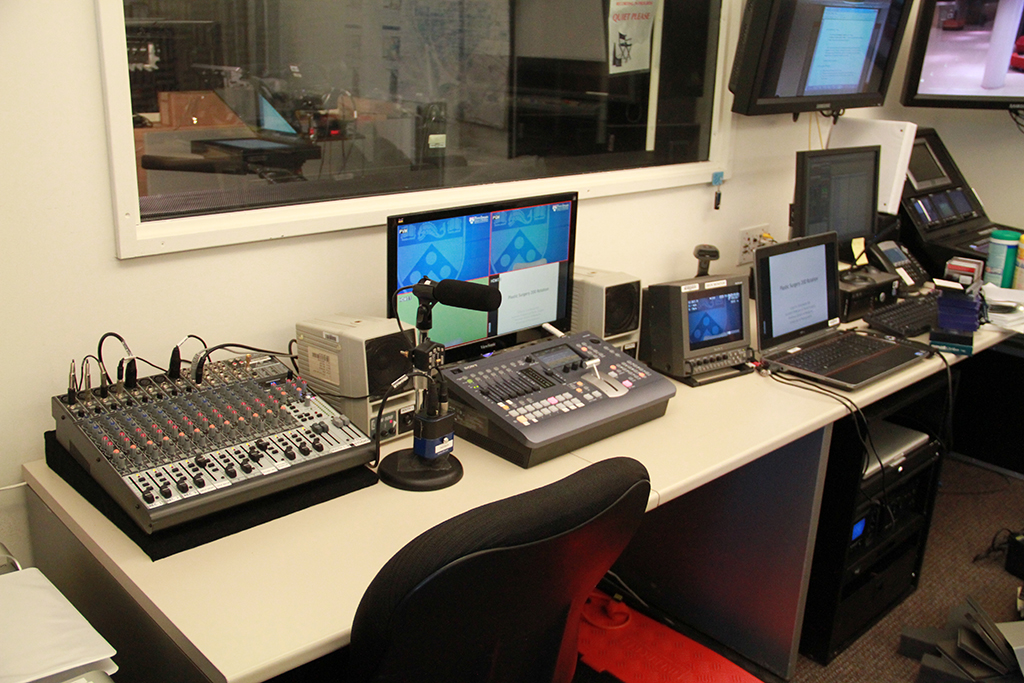 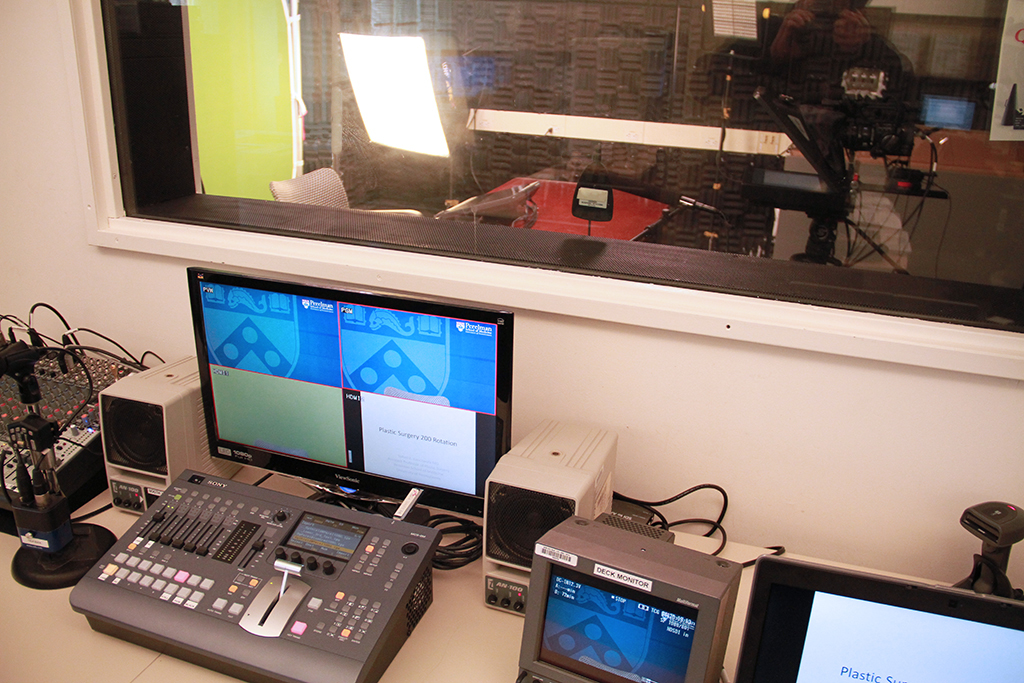 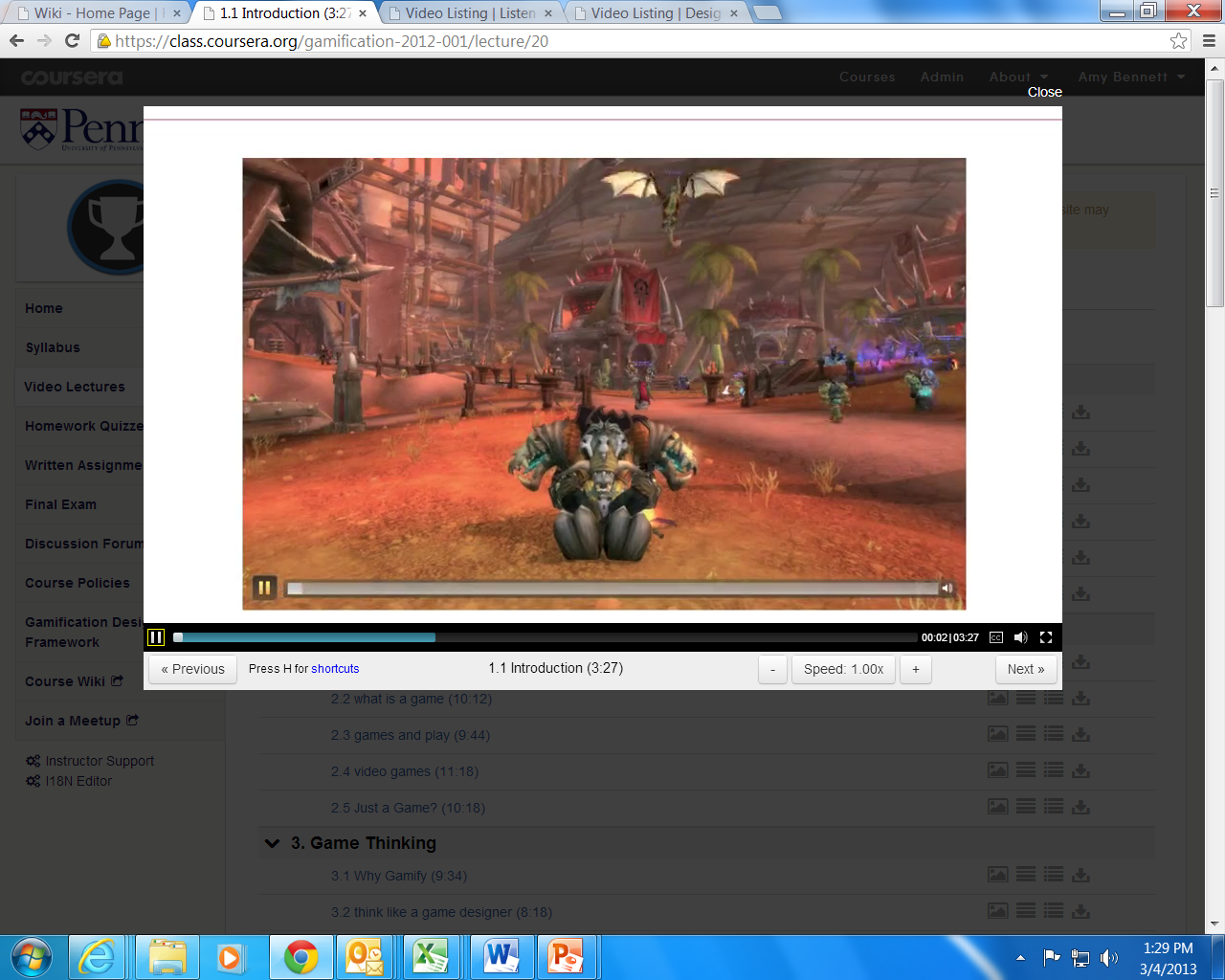 anything you can imagine